Toán:
Kiểm tra bài cũ:
Toán:
Kiểm tra bài cũ:
Toán:
Kiểm tra bài cũ:
Toán:
Kiểm tra bài cũ:
Toán:
ÔN TẬP VỀ ĐẠI LƯỢNG
Bảng đơn vị đo khối lượng
Toán:
ÔN TẬP VỀ ĐẠI LƯỢNG
Viết số thích hợp vào chỗ chấm:
    1yến = ……. kg              1tạ   = ……. yến
    1tạ    = ……. kg              1tấn = ……. tạ
    1tấn  = ……. kg              1tấn = ……. yến
10                                    10 
     100                                   10 
     1000                                 100
Toán:
ÔN TẬP VỀ ĐẠI LƯỢNG
2. Viết số thích hợp vào chỗ chấm:
a)    10yến     =……. kg              1 yến  =……. kg           
                                                     2
      50 kg      =……. yến        1yến 8kg =……. kg
5
100
5
18
Toán:
ÔN TẬP VỀ ĐẠI LƯỢNG
2. Viết số thích hợp vào chỗ chấm:
 b)   5tạ = ……. yến      1500kg =…….tạ
    30yến = …….tạ       7tạ 20kg =…….kg
50
15
3
720
Toán:
ÔN TẬP VỀ ĐẠI LƯỢNG
2. Viết số thích hợp vào chỗ chấm:
      c)   32 tấn = ……. tạ           4000 kg =…….tấn
           230 tạ = …….tấn       3 tấn25 kg =…….kg
4
320
23
3025
Toán:
ÔN TẬP VỀ ĐẠI LƯỢNG
4. Một con cá cân nặng 1 kg 600g, một bó rau cân nặng 400g. Hỏi cả cá và rau cân nặng bao nhiêu ki-lô-gam?
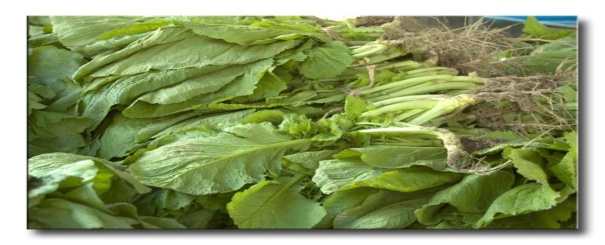 Bài giải:
Đổi: 1 kg 600g = 1600g
Số ki-lô-gam cá và rau là:
   1600g + 400g = 2000 (g)
                             2000g = 2kg 
              Đáp số:  2 kg
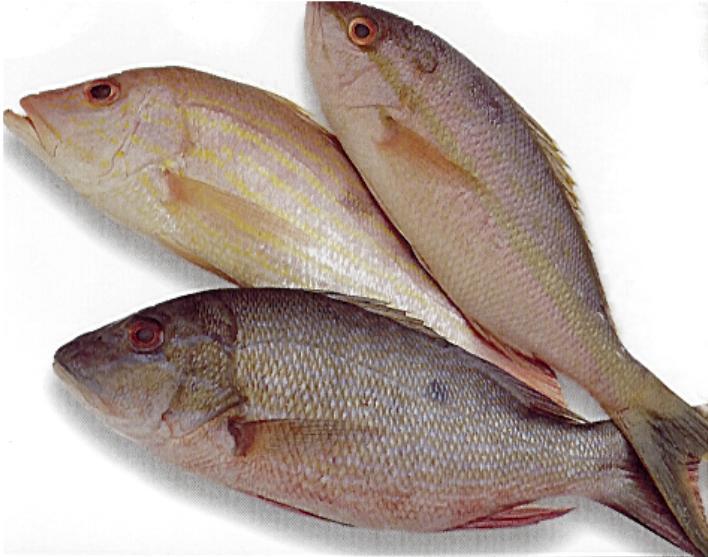 Toán:
ÔN TẬP VỀ ĐẠI LƯỢNG
4. Một xe ô tô chở được 32 bao gạo, mỗi bao cân nặng 50 kg. Hỏi chiếc xe đó chở được tất cả bao nhiêu tạ gạo?
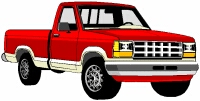 Bài giải:
Số ki-lô-gam gạo ô tô đó chở là:
        32 x 50 = 1600 (kg)
                        1600 kg = 16 tạ 
         Đáp số:  16 tạ
Toán:
ÔN TẬP VỀ ĐẠI LƯỢNG
Trò chơi
Ghép số đo khối lượng sau: 2000g; 1tạ; 15 kg cho phù hợp với các hình dưới đây:
15 kg
1tạ
2000g
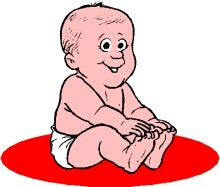 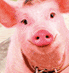 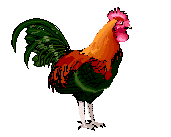 con gà nặng:…..
con lợn nặng:…..
em bé nặng:…..
Toán:
ÔN TẬP VỀ ĐẠI LƯỢNG
Hoạt động nối tiếp
Học thuộc lại bảng đơn vị đo khối lượng
Xem, giải lại các bài tập vừa làm
Chuẩn bị bài sau: Ôn tập về đại lượng (tt)